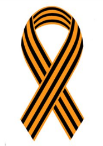 Образовательное со-бытие, посвящённое 70-летию Победы в Великой Отечественной войне  (для учащихся 3-го и 4-го классов на занятиях внеурочной деятельности по программе«Азбука нравственности»)
Кошелева Елена Николаевна, 
Петунина Юлия Владимировна, 
 учителя начальных классов МОУ СОШ №24 г. Рыбинска
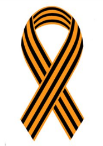 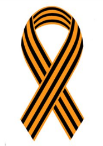 Стимулирование потребности
организация школьного конкурса классных музейных экспозиций к 70-летию Победы;
участие в школьных мероприятиях, посвященных присвоению школе имени героя Великой Отечественной войны Бориса Рукавицына;
выбор учащимися темы «Война в истории моей семьи» для индивидуальных проектов.
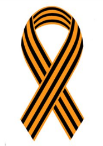 Направления деятельности на подготовительном этапе
- работа групп третьеклассников и четвероклассников по поиску информации и оформлению материалов о детях – героях Великой Отечественной войны, о городах – героях, о подвиге Бориса Рукавицына для разделов классного журнала;
- изучение экспозиций школьного музея с целью знакомства с биографией Бориса Рукавицына;
- работа групп третьеклассников и четвероклассников по поиску информации (средствами сайта «Мемориал») о фактах участия прадедушек и прабабушек сегодняшних третьеклассников и четвероклассников в Великой Отечественной войне и оформление семейных альбомов.
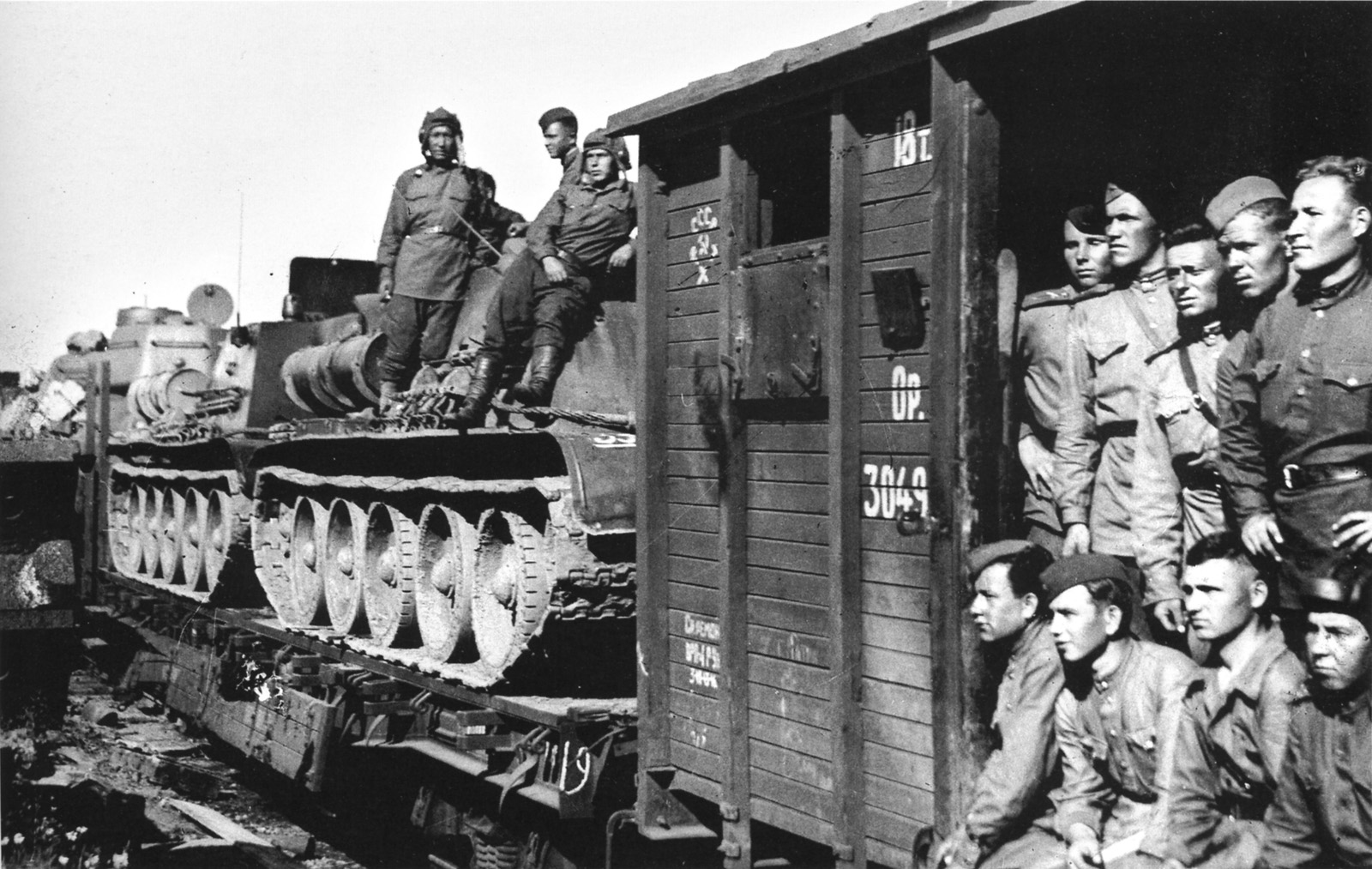 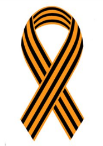 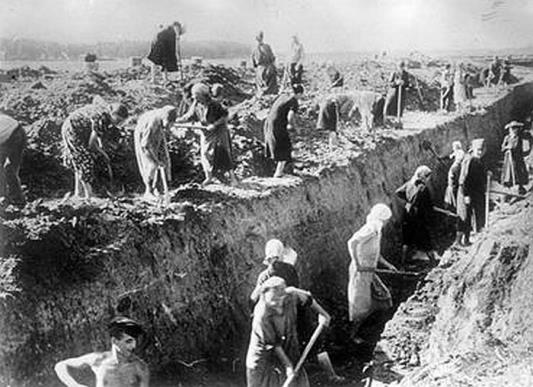 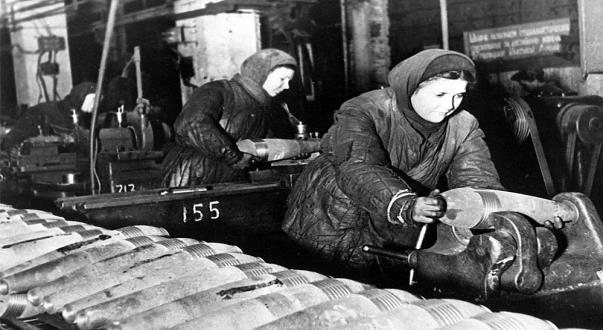 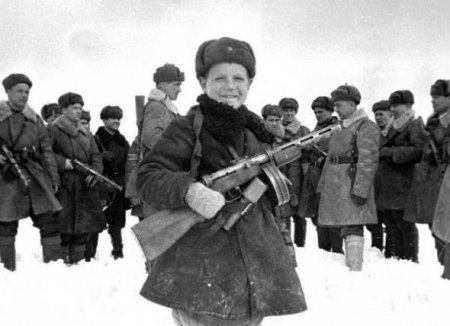 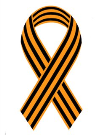 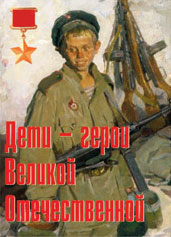 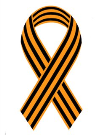 Улица героя
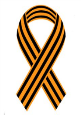 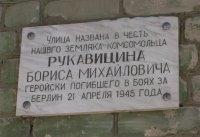 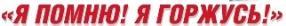 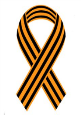 Война в истории моей семьи
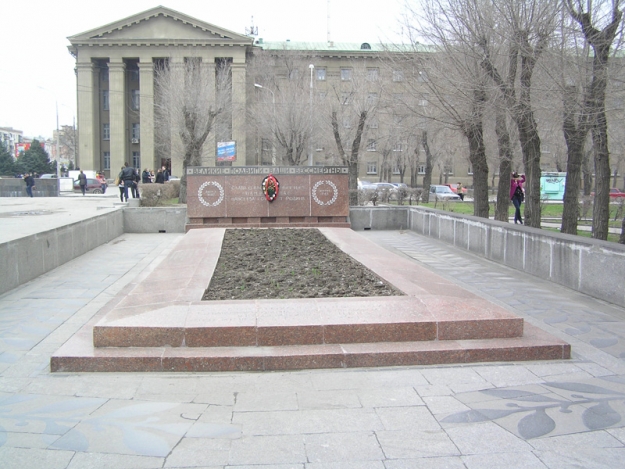 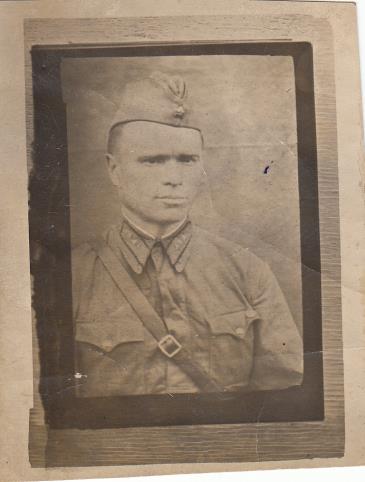 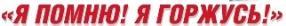 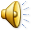 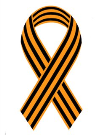 Мемориальный комплекс «Огонь славы» в Рыбинске
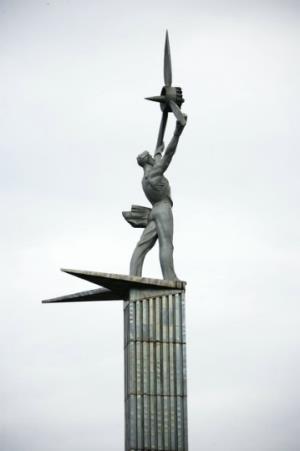 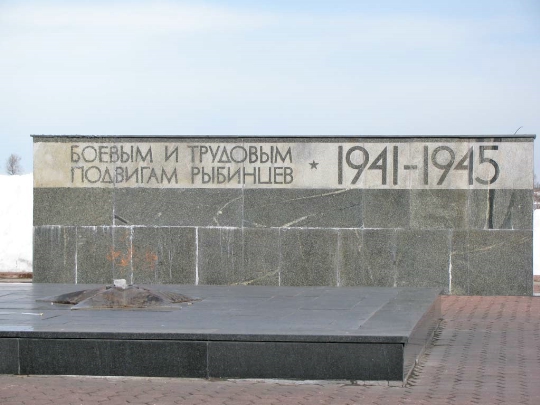 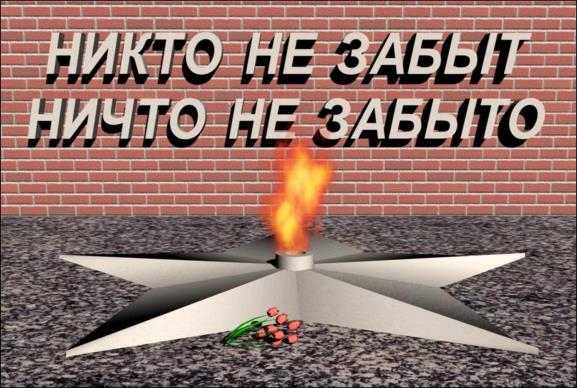 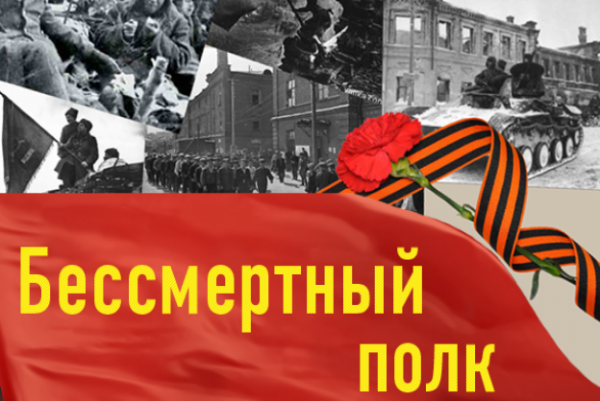 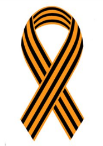 сопереживание                         страх 
гордость                                      злость
удивление                               ненависть
радость
жалость
благодарность                                        
уважение
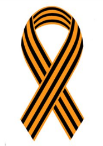 Спасибо за внимание!